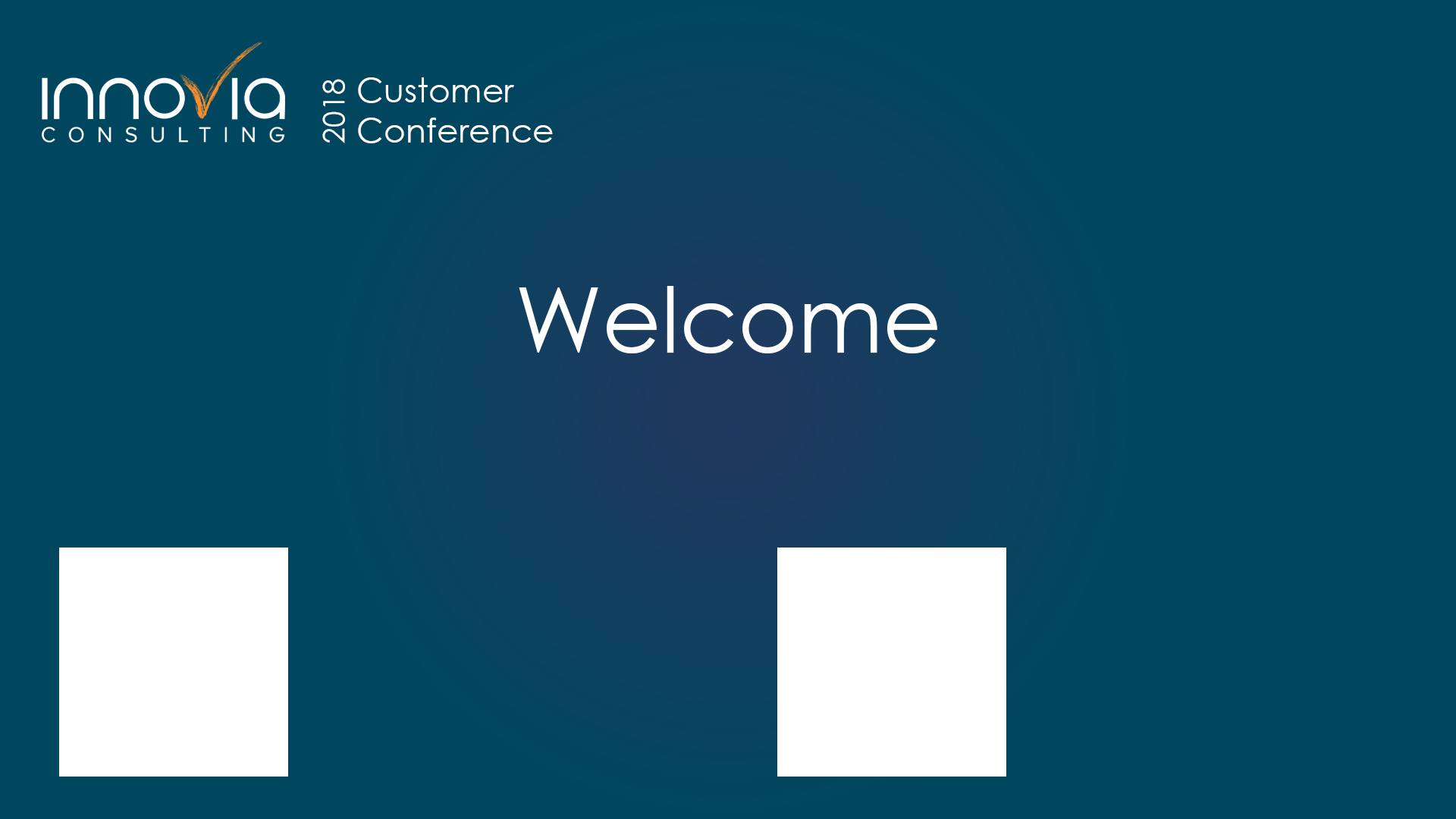 Reserved for Intro Picture
NAV Upgrades….things to consider to help manage your budget 
& leverage new technologies
Please contact Tim for Assistance
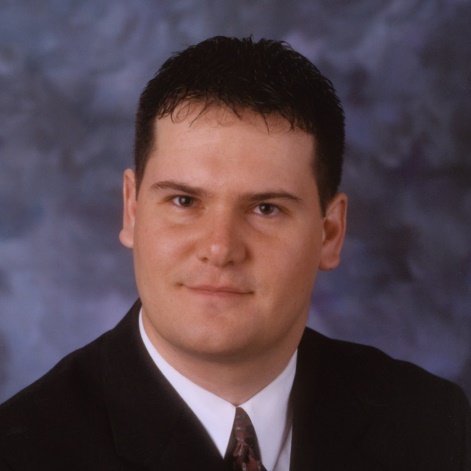 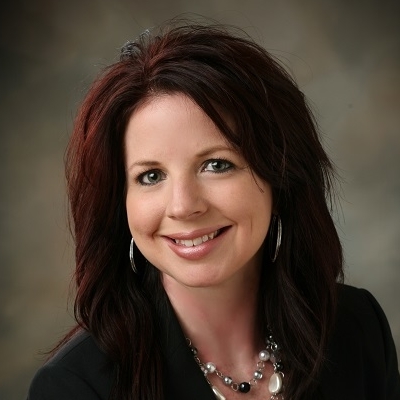 Chad Williams
Technical Services Director
cwilliams@Innovia.com
Jenny Hollingsworth
Senior Application Consultant
jhollingsworth@Innovia.com
Picture
Picture
Objectives
Better understand the upgrade process

Why are upgrades expensive?

How can the customer contribute to the upgrade process

Upgrade/Re-Implementation Options
What happens during an upgrade?
Planning – DB Assessment
Analysis – Technical & Functional
Environment Prep
Code Merge
Data Conversion
Testing
Data Conversion (LIVE)
Go-live
Why are upgrades so expensive?
Modifications
Quantity, Complexity, and Quality
Customer NAV trails Current NAV by multiple major versions
Multiple Code Merge and Data conversion steps
Example:  Current version is NAV 2009, upgrade to NAV 2018
NAV 2009  NAV 2013  NAV 2018
Why are upgrades so expensive?
Still running NAV 2009 or earlier Classic Client
Transform Classic reports to RDLC reports
Transform Dataports to XMLPorts
Transform Forms to Pages
Modifications reworked to run on new client
Refactoring
Customization broken / affected by:
MS changes to functionality – Dimensions / Kits  Assembly
Same for ISV solutions
MS refactoring code – Sales & Purchase Postings 2016 vs. 2017
I thought Microsoft was making upgrades easier and cheaper…..
They are - Improved technical tools & features
PowerShell code merge
Parallel data conversion processes
Events & Extensions
Many other improvements

Sort of…
Refactoring of existing customizations required to capitalize on Eventing
PowerShell less than perfect when multiple ISV’s in play
Many ISV’s now refactoring their own solutions (Events)
Microsoft aggressively refactoring and applying best practices to their own code
Dynamics 365 Business Central
It is NAV!
SaaS offering hosted by MS in Azure
Upgrades managed by MS
Still customizable - Extensions
On Premise – Q4 2018
Still customizable – Classic Development or Extensions
Upgrade NAV -> BC Hosted Q4 2018
Modifications must be refactored into Extensions
Educate Yourself
CustomerSource
Getting Ready for NAV 2018 page
E-learning courses & videos
MSDN
NAVUG
Webinars & Discussion Forums
Online Search
Google to find educational videos and blogs written by Microsoft and their partners
Assist in Upgrade Effort
Perform portions of the upgrade yourself
Do you have an internal developer?

Common upgrade development that is time consuming relative to complexity
Report layouts
Dataport to XMLPort transformation
Page “tailoring”
Ownership of Testing
Create test scripts & scenarios

Schedule time specifically for testing

Include users from all areas of company

GOAL: Find & eliminate as many bugs/issues as possible BEFORE go-live.
Upgrade/Re-Implement Options
Upgrade Code & Upgrade Data
Keep “most” modifications, processes are not changing
Keep historical data
Rebuild Code & Rebuild Data
Scrap or rebuild modifications, process improvements
Rebuild all core setups & master data
Historical data is not brought forward
Upgrade Code & Rebuild Data
Keep “most” modifications, processes are not changing
Rebuild all core setups & master data
Historical data is not brought forward
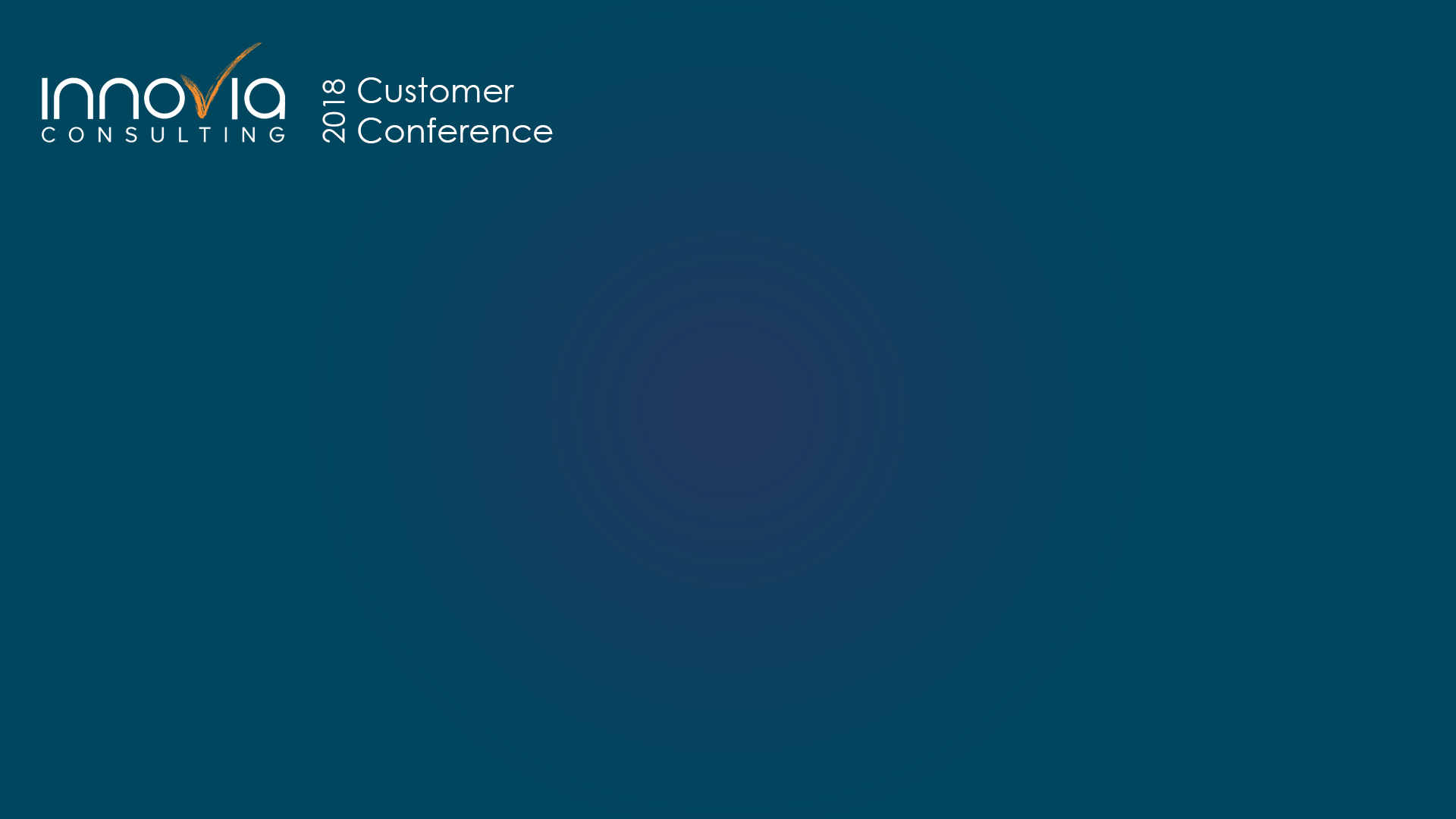 Any Questions?
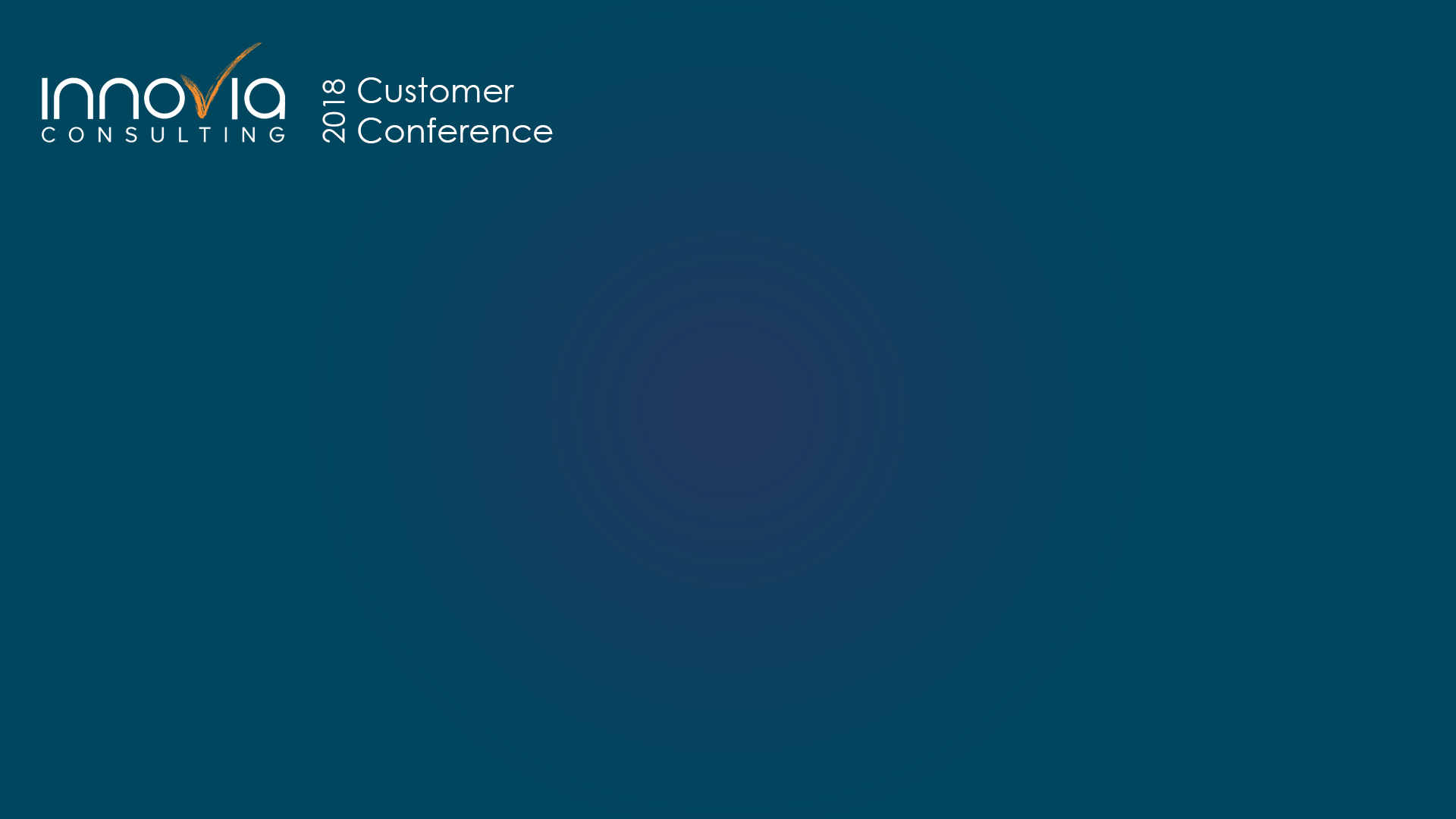 Thank You for Attending!